ỦY BAN NHÂN DÂN QUẬN 3
PHÒNG GIÁO DỤC VÀ ĐÀO TẠO
KÍNH CHÀO QUÝ THẦY CÔ
 NĂM HỌC 2018 - 2019
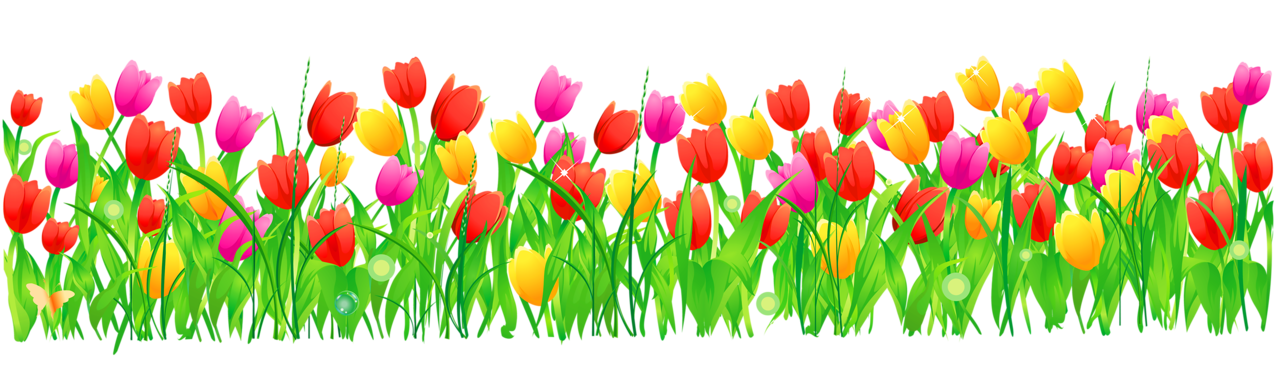 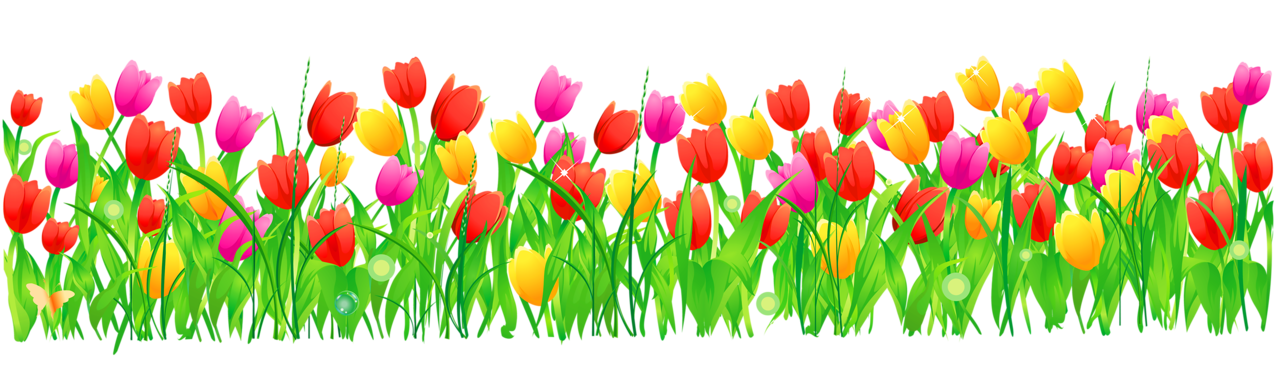 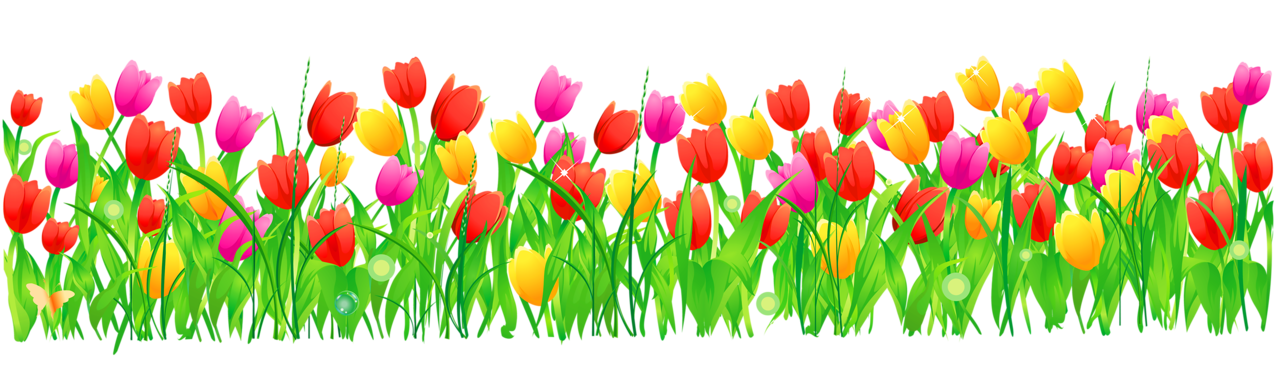 - Dạy học môn Đạo đức là quá trình truyền tải những giá trị, chuẩn mực đạo đức của xã hội thành niềm tin, tình cảm và hành vi đạo đức của HS.
- Điều đó chỉ có kết quả tốt khi HS hứng thú, tích cực, chủ động tham gia vào quá trình dạy học.
- GV cần tận dụng mọi phương pháp, hình thức tổ chức dạy học để tạo cơ hội cho HS được suy nghĩ, bày tỏ ý kiến, thái độ của bản thân đối với các hành vi, việc làm, các hiện tượng, đối với các chuẩn mực đạo đức; tạo cơ hội cho HS được thực hành các chuẩn mực hành vi.
- Trong chương trình giáo dục đạo đức ở tiểu học hiện nay, mỗi lớp có 14 bài đạo đức trong 28 tiết (mỗi bài dạy trong 2 tiết), 3 tiết dành cho địa phương và 4 tiết thực hành kĩ năng ở thời điểm GHKI, cuối HKI, GHKII và cuối năm học.
- Đối với việc dạy học môn đạo đức, các thầy cô giáo trong trường tiểu học được tập huấn đổi mới phương pháp giảng dạy sao cho phù hợp với lứa tuổi. Đó là các phương pháp giảng giải, nêu gương, tác động, thuyết phục, khích lệ v.v. Trên cơ sở kết hợp chặt chẽ giữa lý thuyết và thực hành, lời nói đi đôi với việc .
- Dạy học các bài Đạo đức có thể bắt đầu bằng việc:
+ Kể chuyện cho học sinh nghe, cho học sinh phân tích truyện.
+ Quan sát tranh ảnh, xem phim, tiểu phẩm.
+ Chơi trò chơi, thảo luận nhóm phân tích hành vi, việc làm của các nhân vật trong đó.
ỦY BAN NHÂN DÂN QUẬN 3
PHÒNG GIÁO DỤC VÀ ĐÀO TẠO
Quy trình giảng dạy Đạo đức 
ở Tiểu học
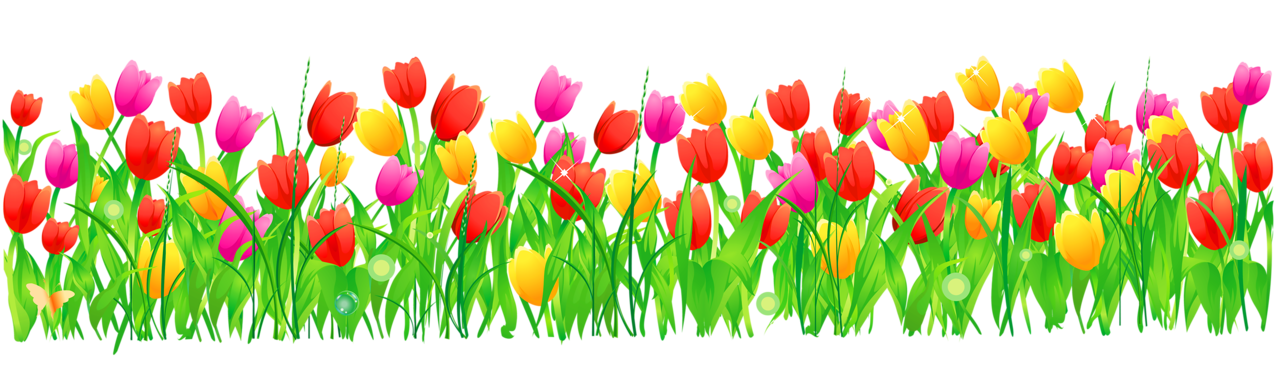 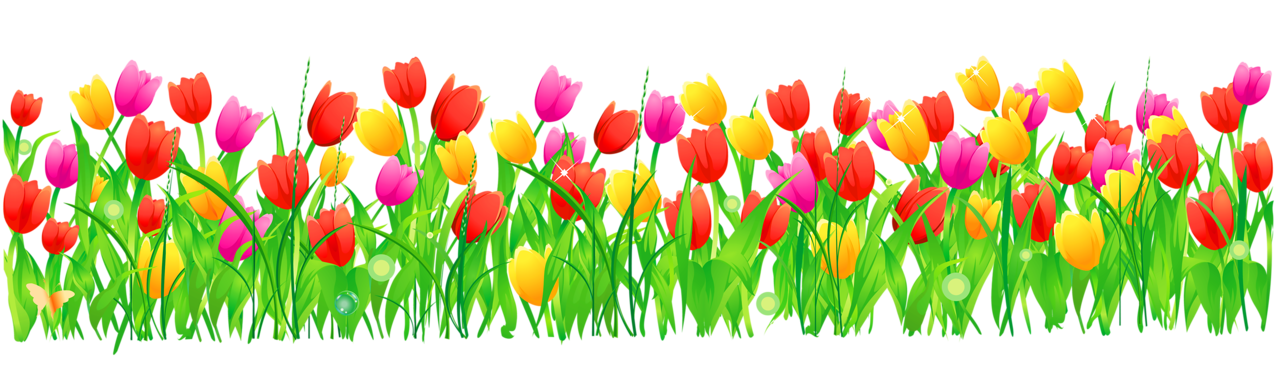 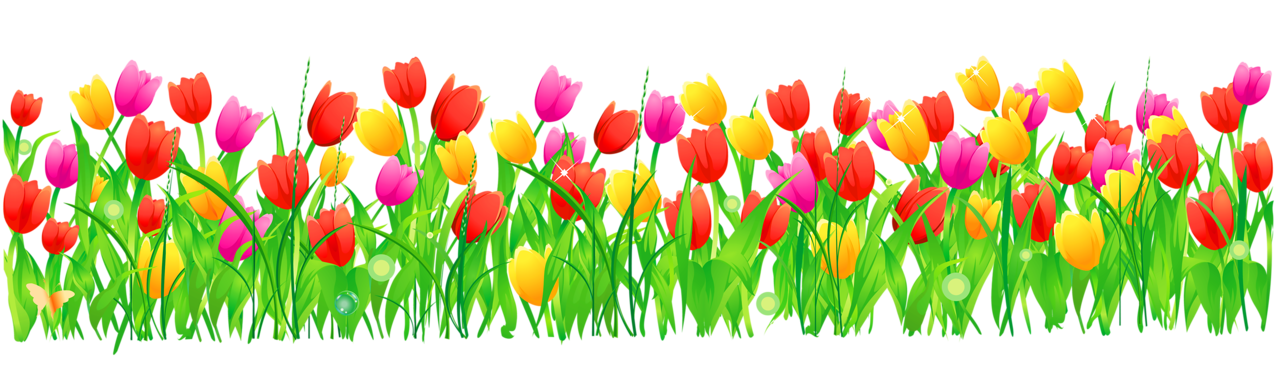 HĐ1: Làm bài tập 1
HĐ2: Làm bài tập 2
Khối 1, 2,3
(Tiết 1)
HĐ3: Làm bài tập 3
Kết luận chung
HĐ1: Làm bài tập 3
HĐ2: Làm bài tập 4
Khối 1, 2,3
(Tiết 2)
HĐ3: Làm bài tập 5 (nếu có)
Kết luận chung
Khởi động
HĐ1: Tìm hiểu nội dung tiểu phẩm hoặc tình huống trong bài.
Khối 4, 5
(Tiết 1)
HĐ2: Làm bài tập 1
HĐ3: Làm bài tập 2
Hoạt động nối tiếp: 
HS tự liên hệ bản thận
HĐ1: Làm bài tập 3
HĐ2: Bày tỏ ý kiến hoặc đóng vai.
Khối 4, 5
(Tiết 2)
HĐ3: Trình bày kết quả     điều tra thực tiễn.
Kết luận chung.
Hoạt động nối tiếp: 
Học sinh tự liên hệ bản thân.
Kết luận chung
- Việc dạy đạo đức phải gắn liền với cuộc sống của HS, GV cần thường xuyên tổ chức cho HS tự liên hệ; thảo luận, phân tích các tình huống, các hiện tượng, sự kiện trong đời sống đạo đức ở lớp học, nhà trường, địa phương.
- Thông qua các bài học đạo đức hình thành cho các em những hành vi ứng xử phù hợp với các chuẩn mực đạo đức xã hội trong các tình huống đơn giản của cuộc sống hằng ngày.
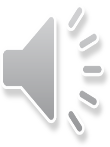 ỦY BAN NHÂN DÂN QUẬN 3
PHÒNG GIÁO DỤC VÀ ĐÀO TẠO
CHÂN THÀNH CÁM ƠN QUÝ THẦY CÔ
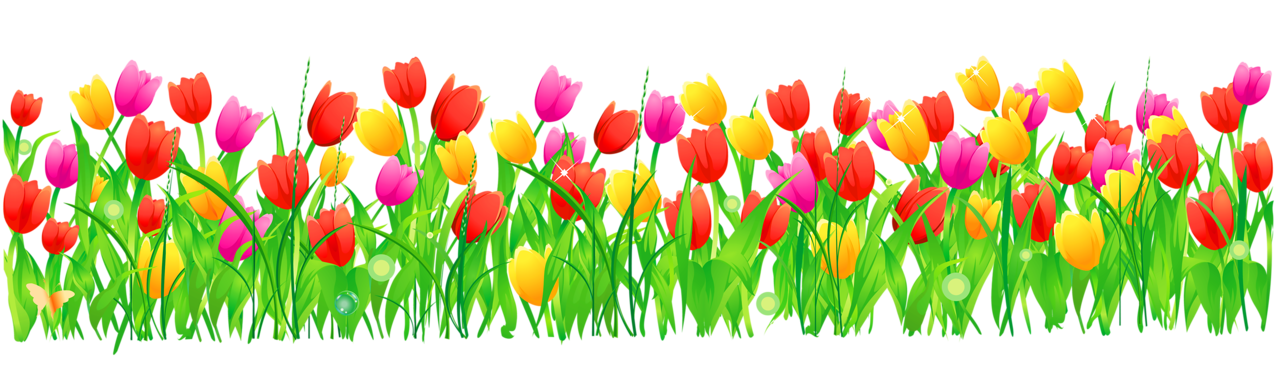 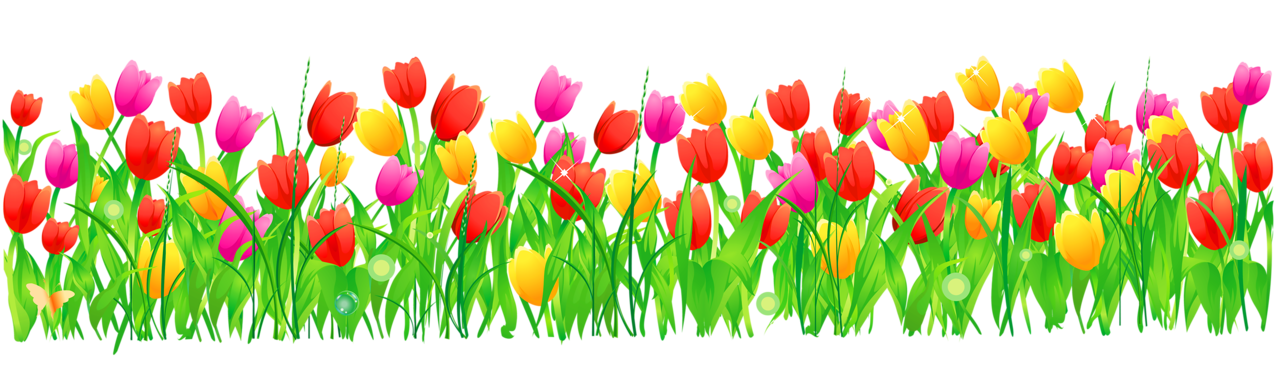 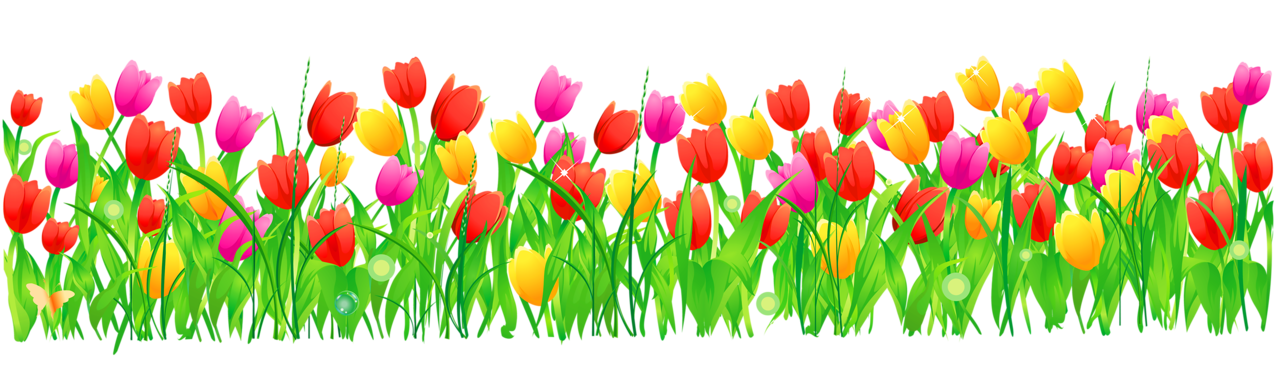